Hoe ga je om met zingevingsvragen in de huisartsenpraktijk

Datum: 28-09-2021
Gespreksleider: Guido Schürmann, beleidsadviseur en projectleider Geestelijke Verzorging Thuis
Welkom, we beginnen om 15.00 uur!
Programma
Welkom & technische instructies
Palliatieve benadering bij Agora
Introductie infographic
In gesprek in 3 rondes breakout rooms
Afsluiting om 16.30 uur
Technische instructies
Zet je microfoon op mute in het plenaire deel.
In de breakout rooms microfoon en camera aan.

Heb je technische of inhoudelijke vragen? Stel ze in de chat. De meeste vragen worden daar meteen beantwoord.
Agora
Léven tot het einde!
Agora wil dat mensen met een ongeneeslijke ziekte of kwetsbaarheid door ouderdom, en hun naasten hun leven kunnen inrichten, op een manier die past bij hun wensen en waarden.

We streven naar integrale, proactieve aandacht van professionals en vrijwilligers, in de zorg en het sociaal domein, voor de vier dimensies: fysiek, sociaal, psychisch en zingeving. 
Dat noemen we de palliatieve benadering. 

Deze begint wanneer de ziekte is gediagnosticeerd en gaat door tot het einde van het leven. Voor de naaste is na het overlijden nog aandacht en ondersteuning bij verlies en rouw.
[Speaker Notes: Droom door Clemence]
De betrokkenen weten elkaar beter te vinden, dankzij die casussen over mensen van vlees en bloed.OTWIN VAN DIJK – BURGEMEESTER OUDE IJSSELSTREEK	Succesvol samenwerken: 10 ingrediënten voor een succesvolle proeftuin (agora.nl)
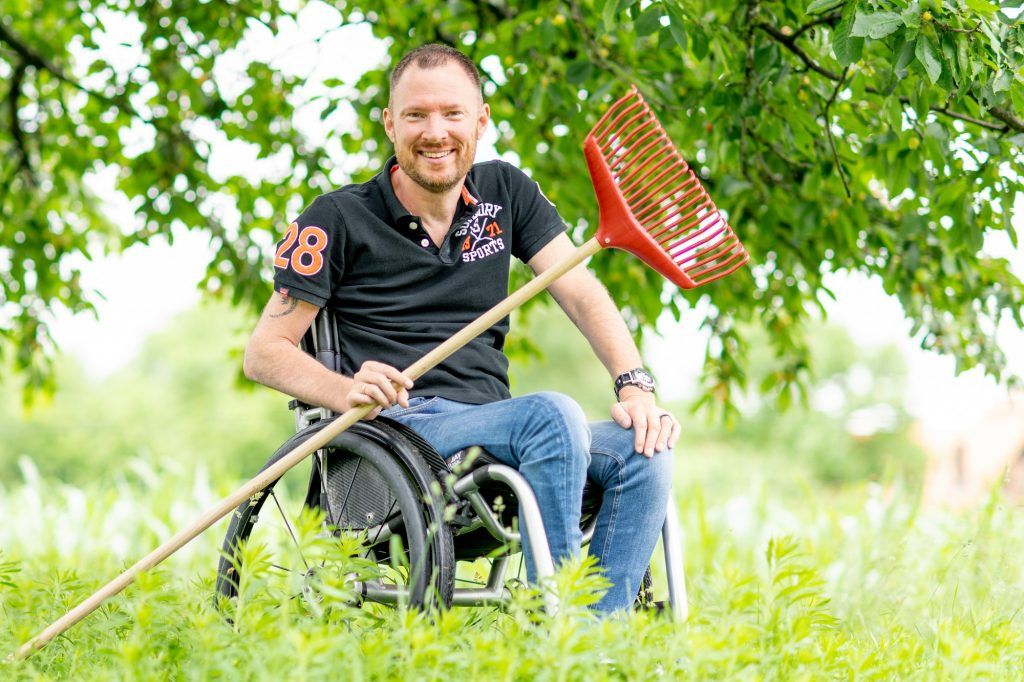 Vier dimensies in de palliatieve benadering
[Speaker Notes: Slide voor Guido]
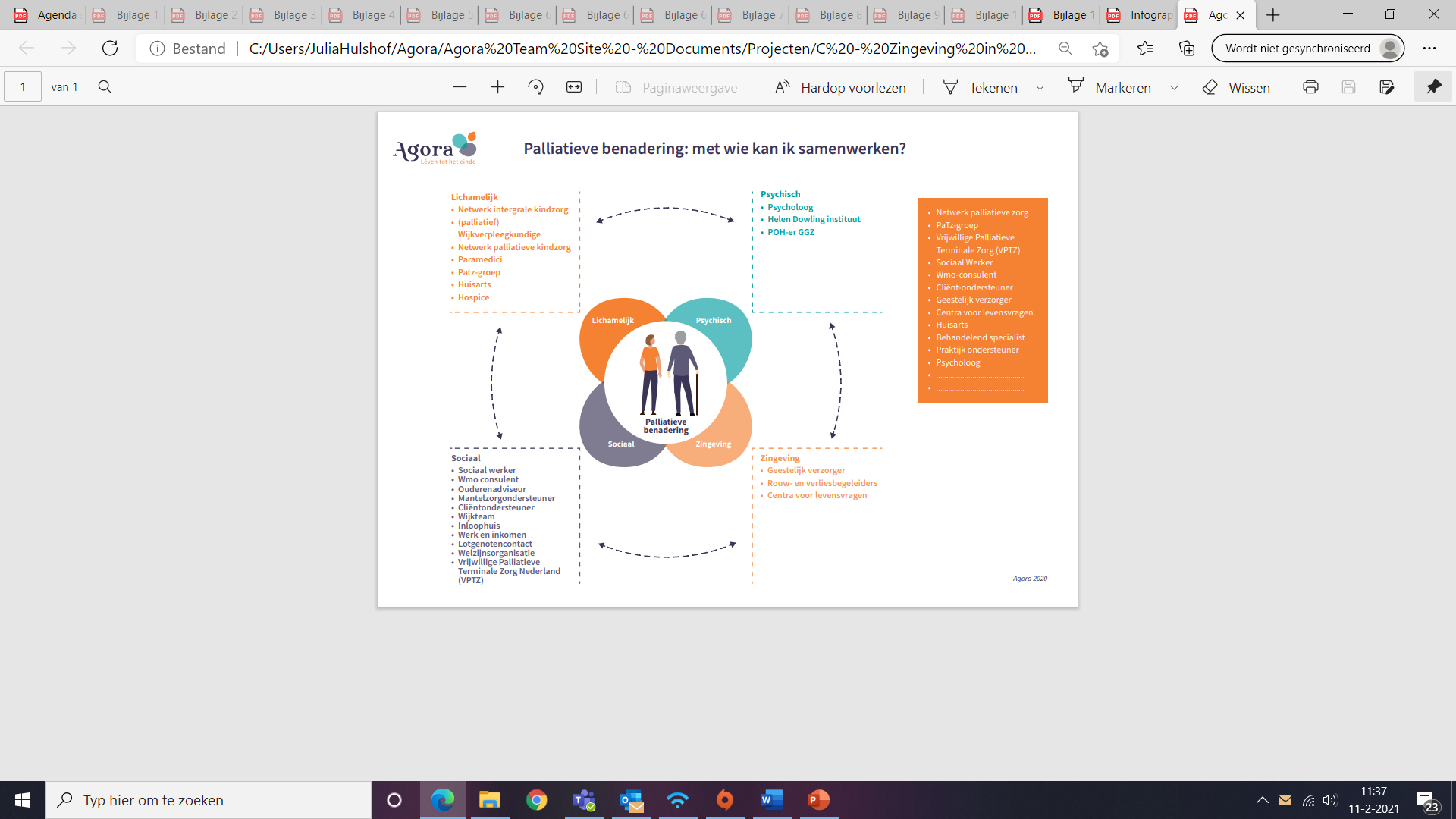 Video Zingevingsvragen in de huisartsenpraktijk
Film in het kader van Geestelijke Verzorging Thuis

Jaap Schuurmans: huisartsen, huisartsen opleider, consulent palliatieve zorg
Wendy de Bruijn, praktijkondersteuner
Film: https://www.agora.nl/nieuws/grote-belangstelling-videosessie-zingeving-in-de-huisartsenpraktijk/
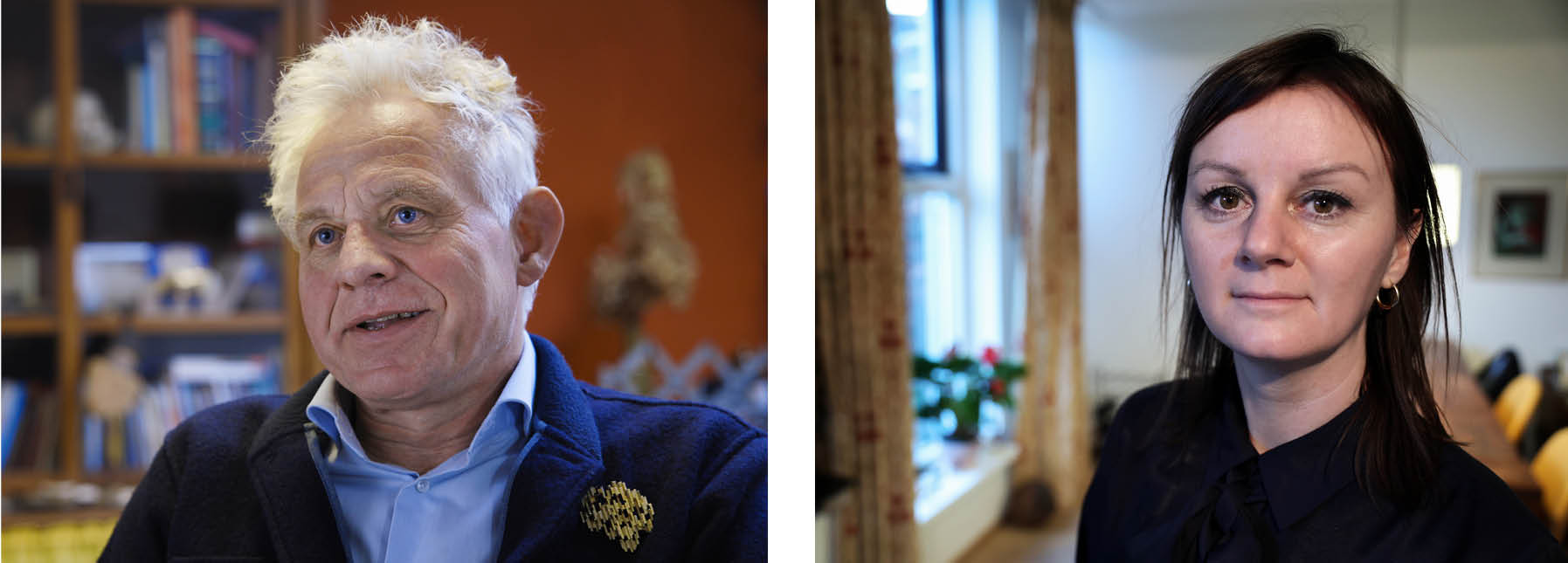 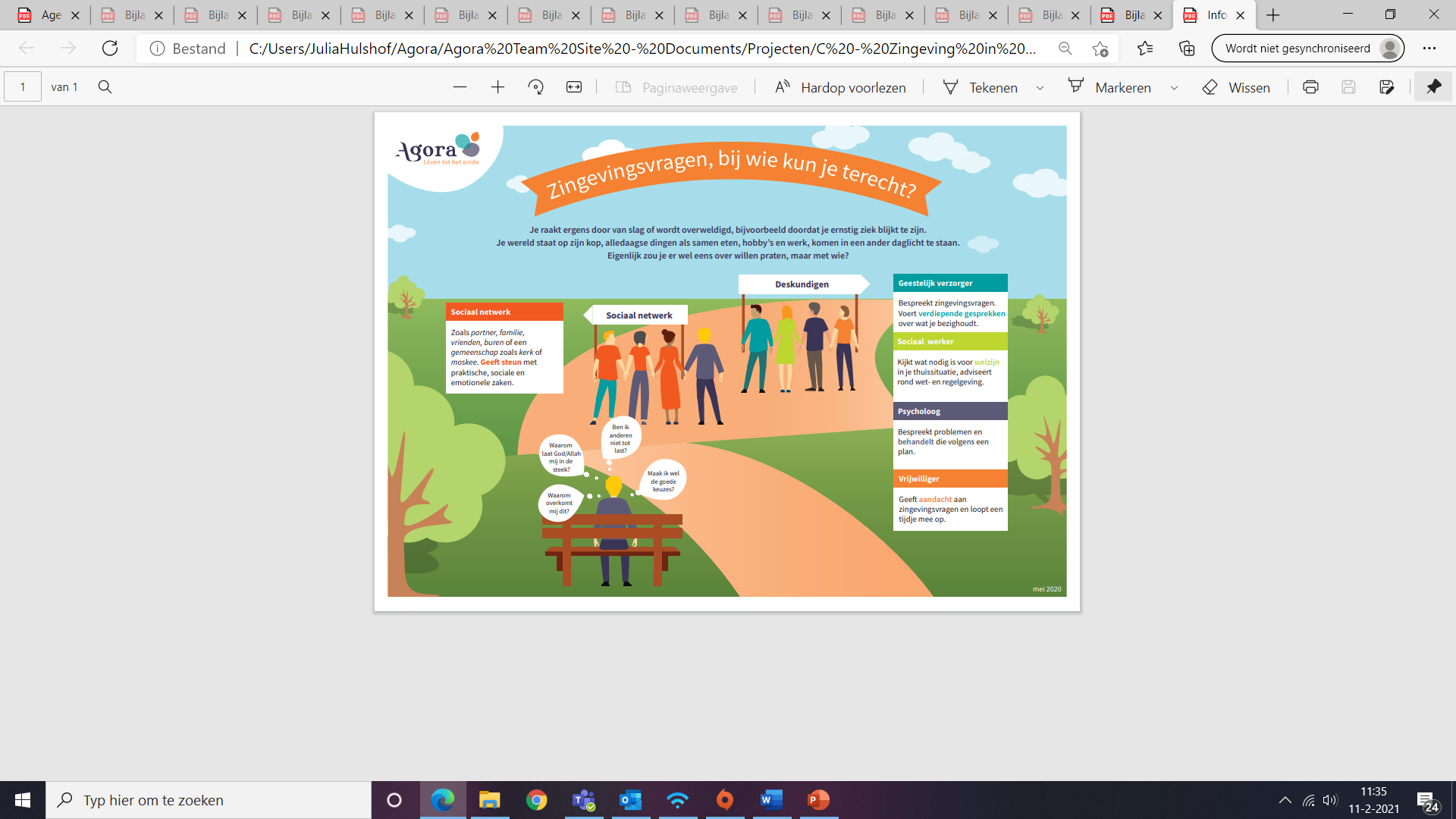 Breakout rooms
4 personen per ronde
3 rondes van 15 minuten
Je wordt vanzelf ingedeeld en teruggehaald
1 minuut van te voren krijg je bericht dat je mag afronden
Stel je kort voor en ga aan de slag met de vraag die je meekrijgt
Zet je camera en microfoon aan. Kom anders terug naar de mainsessie!
Breakout room ronde 1:
Hoe herken jij een zingevingsvraag? Heb je een voorbeeld uit eigen praktijk?
Breakout room ronde 2:
Hoe kun jij jezelf of anderen alert maken op de behoefte aan zingevingsvragen?
Breakout room ronde 3:
In het gesprek met mensen komen momenten van reflectie voor: wat kan ik doen? Wil ik doorverwijzen? Wat is er eigenlijk aan de hand?

Hoe kom jij tot reflectie en kun je een voorbeeld geven hoe je daarmee omging?
Afsluiting
Je ontvangt een mail met:
Impressieverslag
Infographics
Evaluatieformulier: je helpt ons enorm door het in te vullen!

Nog niet uitgepraat?
Abonneer je op de Agora nieuwsbrief! Nieuwsbrief aanmelden - Agora
Volg ons channel, zoek anderen op & stel vragen bij vraag & antwoord
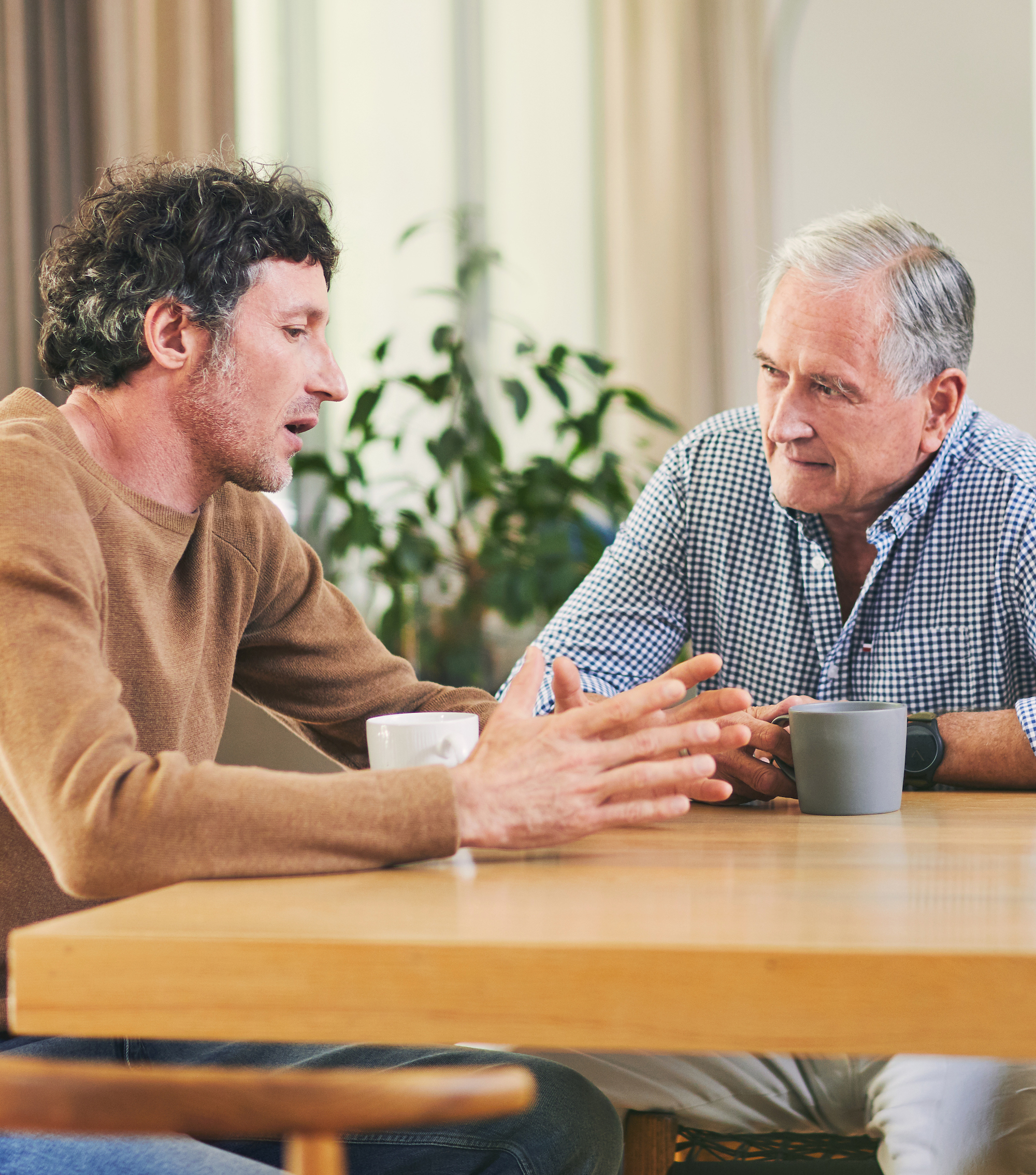 Meer weten of samenwerken?
Landelijk telefoonnummer: 085 004 3063
geestelijkeverzorging.nl/thuis
Pratenoverlevensvragen.nl
Meld je aan voor de Agora nieuwsbrief, ontvang maandelijks kennis, verhalen en instrumenten 
Volg ons channel en stel vragen bij vraag & antwoord